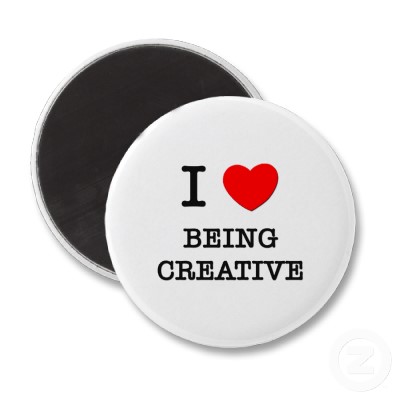 Teaching Creativity Skills
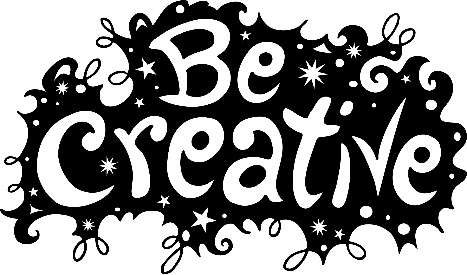 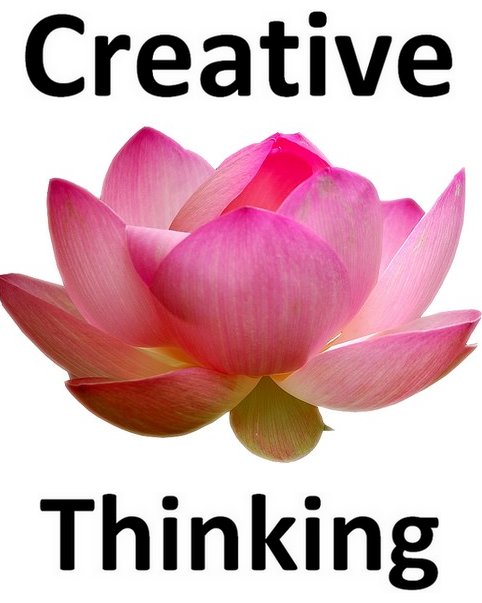 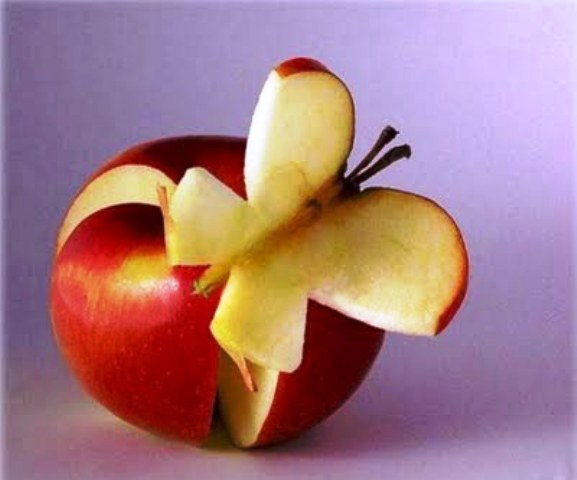 Introduction To Teaching Skills
Purpose
Objectives
To Explore the different learning and teaching styles and teachable moments conducive for Pathfinders and Adventurers physical, mental, social and spiritual development
To  discover the importance and value of creative approaches to teaching and to learn ways of developing one’s own creative style of teaching
What is Creativity?Find the answers - Activity 1
First team back gets a reward!
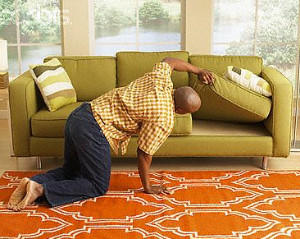 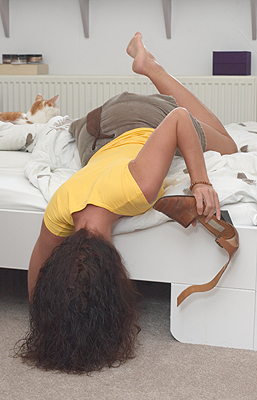 In 2’s or 3’s

Find the 5 different colour cards hidden in the room.
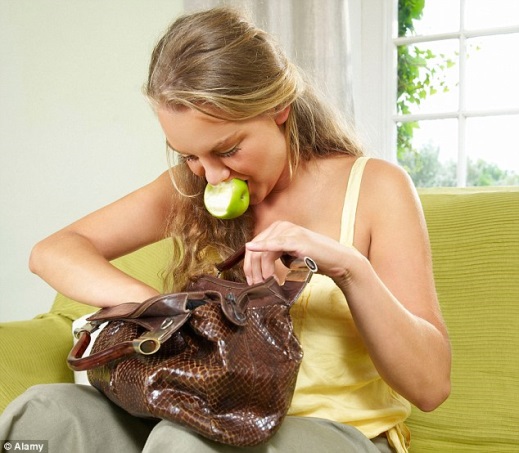 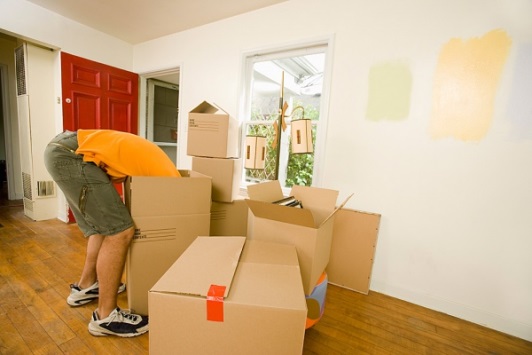 What is Creativity?1. Creativity is the act of turning new and imaginative ideas into reality.
2. Creativity is characterised by the ability to perceive the world in new ways, to find hidden patterns, to make connections between seemingly unrelated phenomena, and to generate solutions.
3. Creativity involves two processes: thinking, then producing. If you have ideas, but don’t act on them, you are imaginative but not creative.
5. Mental Characteristic that allows a person to think outside of the box, which results in innovative or different approaches to a particular task.
4. In order to be creative, you need to be able to view things in new ways or from a different perspective
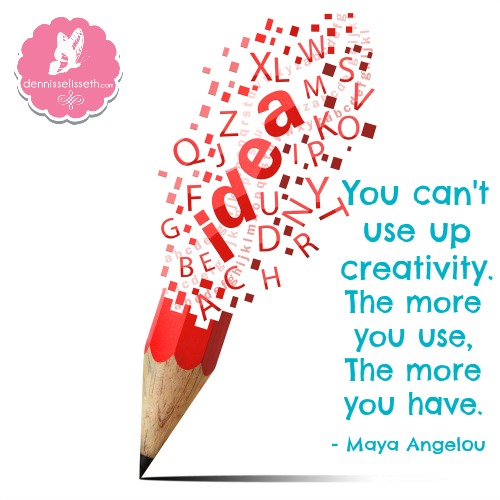 Understanding Creativity
Purpose
Value
The reason for which something is done/exists

An intended or desired
Result/Goal/Aim/End
The 
  - importance    
  - worth
  - usefulness 
of something
Activity  2
Under the chairs you will find an envelope

 Discuss the statement with small group 3’s or 4’s

Place the statement under the Purpose or Value heading on the wall
It makes learning more enjoyable , lasting andmeaningful• It approaches opportunity of self‐expressionand development of creativity• It instills pride in accomplishment and buildself confidence• It contributes to the development of properself concepts
􀁹 It provides for participation in groups situation and reaction to established group approval and behaviour
􀁹 Its deepens a Pathfinder’s need for individual expression.
􀁹 Its relieves period of physical restlessness with meaningful activity, coordination mind and muscle.
􀁹 it promotes respect for both adults and peer relationship
􀁹 It afford opportunity to practice principles of Christian living.
• Helps the Pathfinder respect property of
others
• Teaches cooperation, sharing and taking turns.
• Emphasise a Bible concept or illustrate a truth
• Provide opportunity for the Pathfinder to
express his/her relationship with God and a
response to Bible teaching
1. Conchology is the
Study of trees 
Study of shells 
Study of measurements 
Study of People
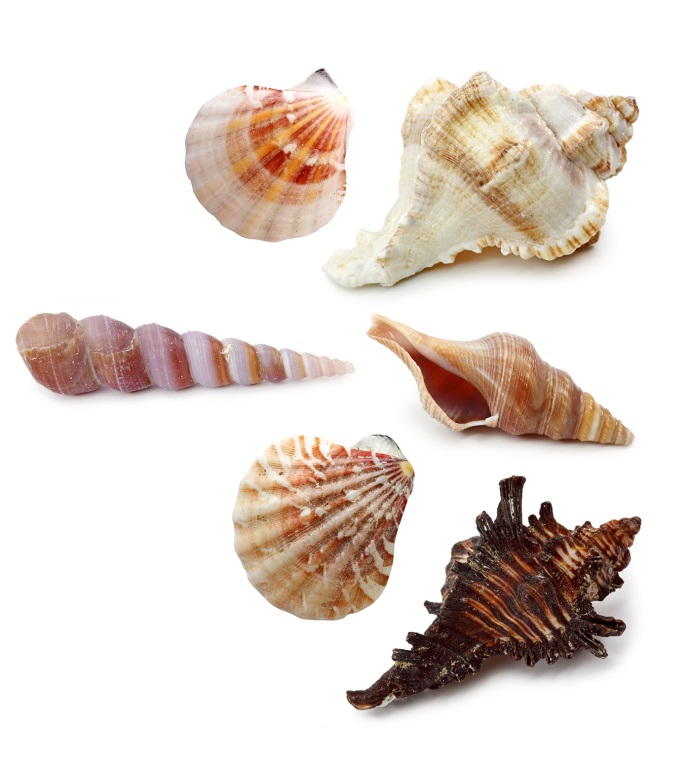 B. Study of shells
2. Geology is the
Study of trees 
Study of caves 
Study of shells 
Study of books
Study of the earth
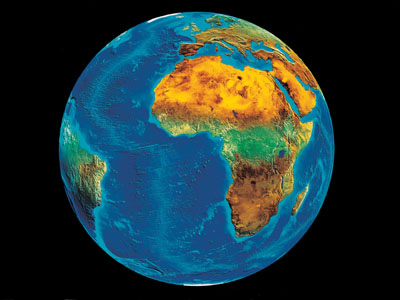 E. Study of the earth
3. Theology is the
Study of words 
Study of the Bible 
Study of God 
Study of computers
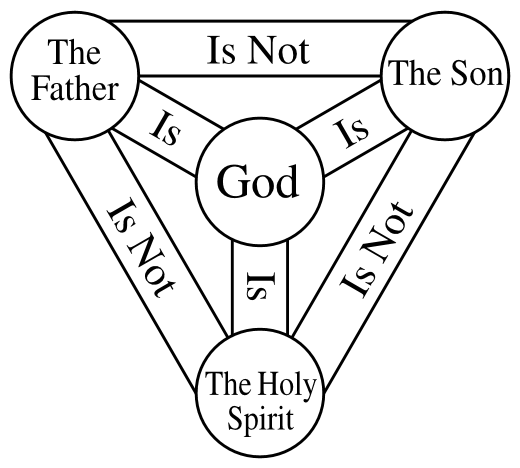 C. Study of God
4. Paleontology is the
Study of prehistoric life 
Study of cells 
Study of rocks & minerals 
Study of shrubs 
Study of marine invertebrates
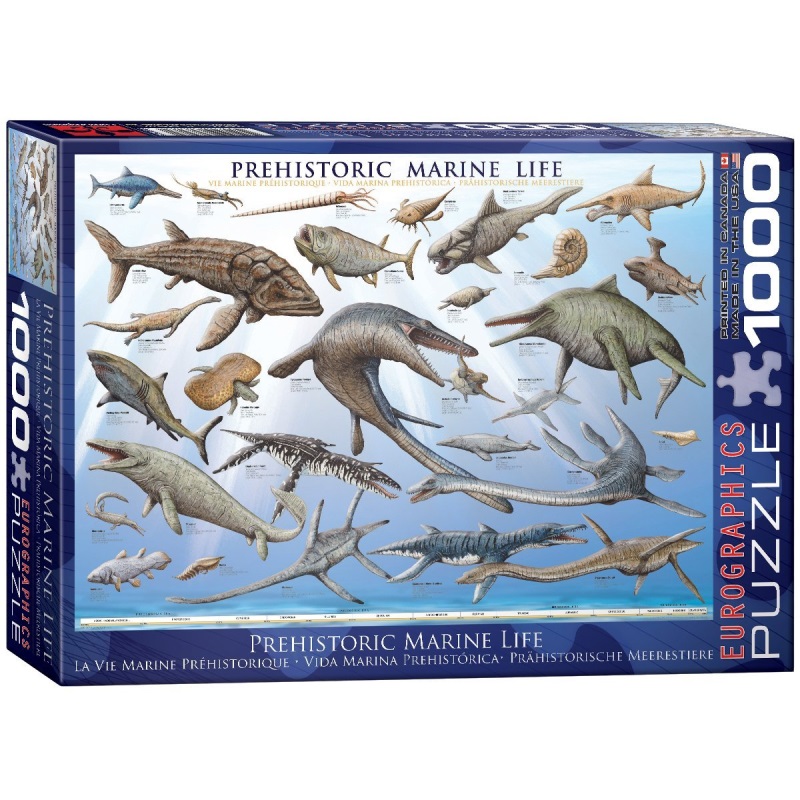 A. Study of prehistoric life
5. Herpetology is the
Study of herbs 
Study of small mammals 
Study of lichens 
Study of reptiles 
Study of God
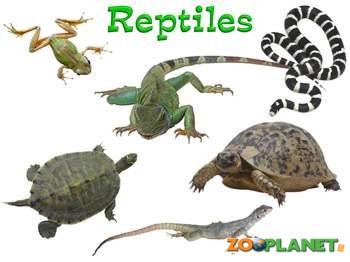 D. Study of reptiles
6. Metrology is the
Study of meteors 
Study of measurements 
Study of heavenly bodies 
Study of cells 
Study of music scores
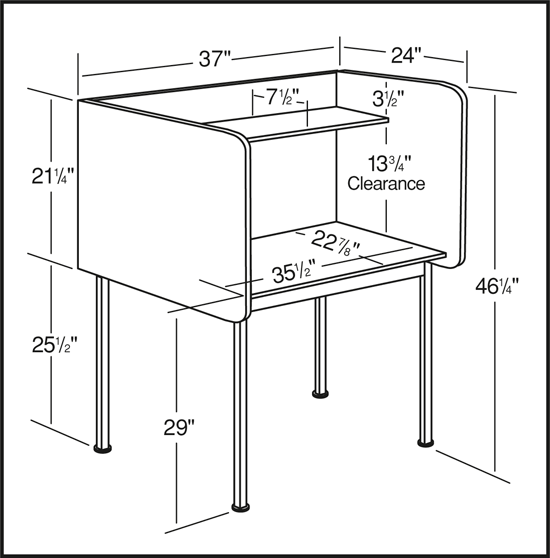 B. Study of measurements
7. Lithology is the
A. Study of emotions 
B. Study of insects 
C. Study of fruit growing 
D. Study of rocks 
E. Study of prehistoric life
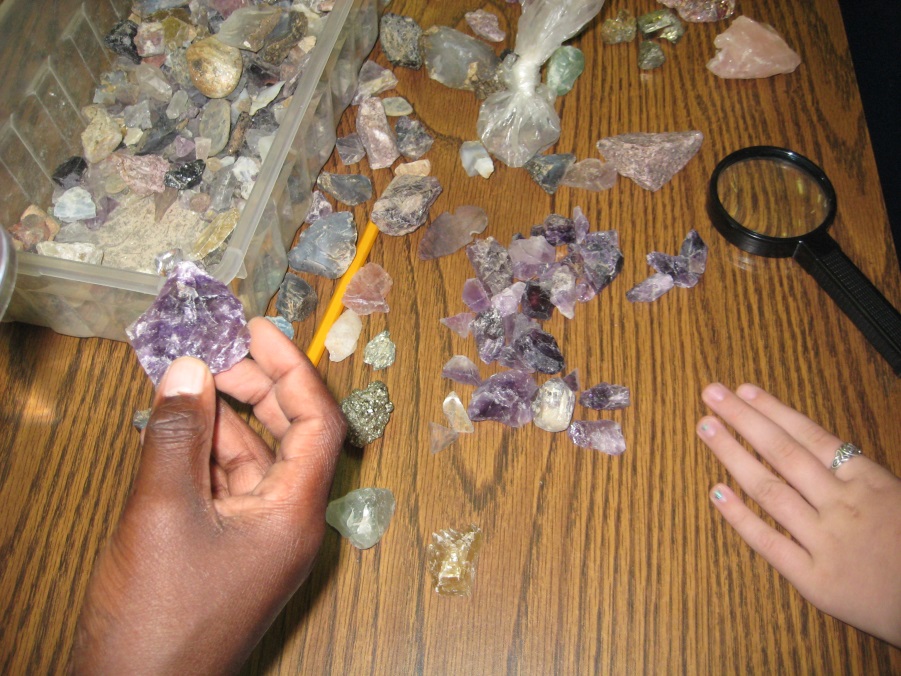 D. Study of rocks
8. Cetology is the
Study of whales 
	Study of insects 
	Study of dogs 
	Study of cacti 
	Study of seeds
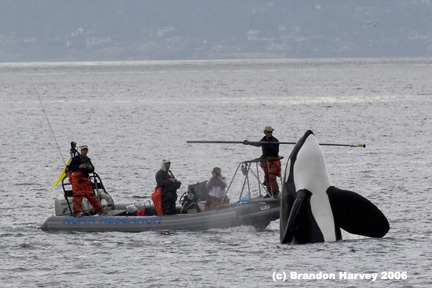 Study of whales
9. Cytology is the
Study of cats 
	Study of cacti 
	Study of the internet 
	Study of human life 
	Study of cells
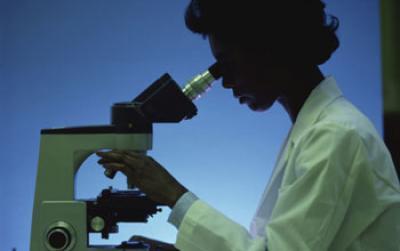 E. Study of cells
10. Dendrology is the
Study of trees 
	Study of orchids 
	Study of stars
	Study of environmental conservation
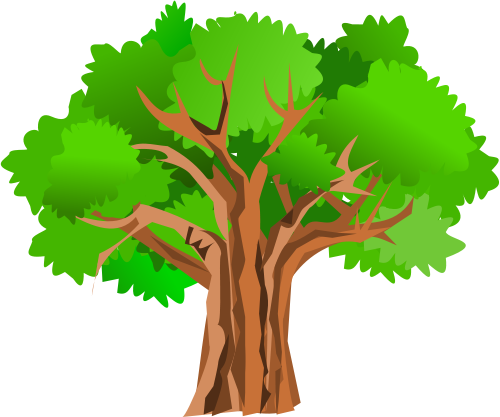 Study of trees
11. Agrology is the
Study of microscopic plant life 
 Study of basket making 
 Study of lichens 
 Study of mushrooms 
 Study of soil for crops
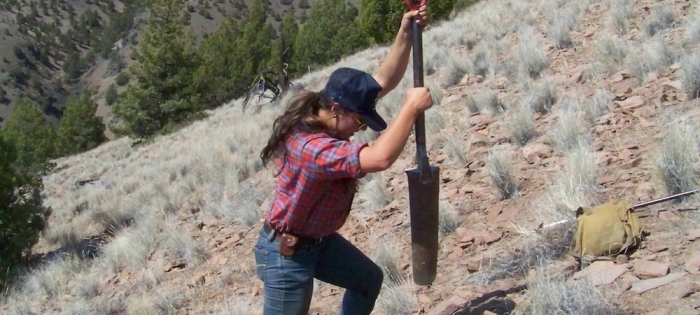 E. Study of soil for crops
12. Speleology is the
Study of caves 
  Study of soil for crops 
  Study of modern communications 
  Study of the Northern Lights 
  Study of stars
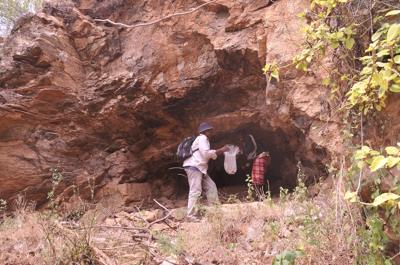 Study of caves
13. Pomology is the
Study of God's creation 
  Study of fruit growing 
  Study of Tree rings 
  Study of human origins
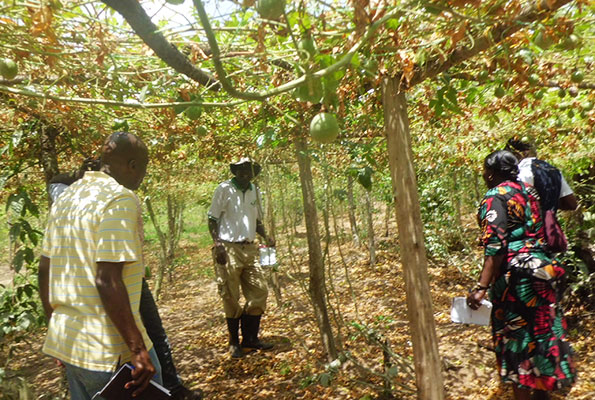 B. Study of fruit growing
14. Oology is the
Study of birds eggs 
  Study of zoo life 
  Study of small mammal pets 
  Study of fish raising
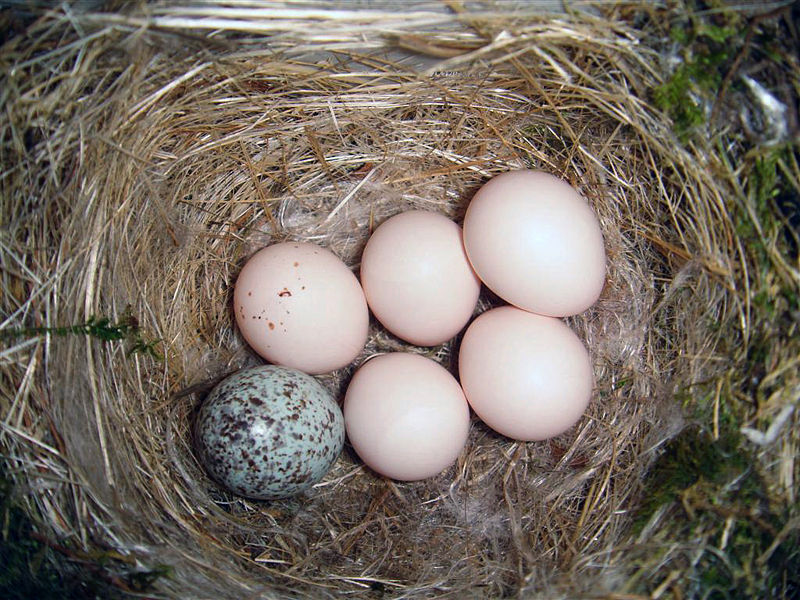 A. Study of birds eggs
15. Mycology is the
Study of words
 Study of microscopic life
 Study of tropical fish
 Study of fungi
 Study of cells
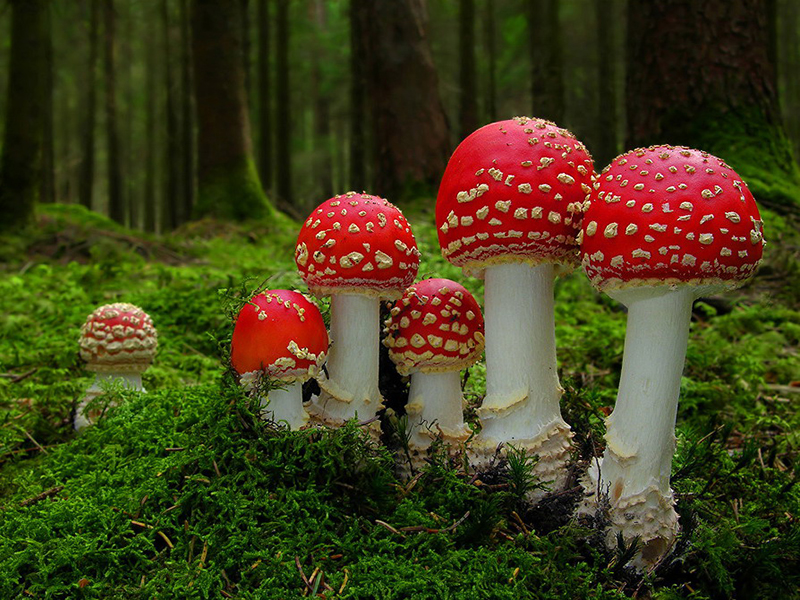 D. Study of fungi
Steps to being creative
Step one: Become a knowledgeable teacher
Step two: Connect with other teachers/trainers
Step three: Become a collector of teaching/training ideas
Step four: Share your learning
Step five: Remove the blocks to creative thinking
Step six:  Practise your creativity
What can you see?
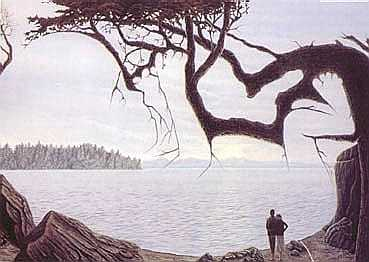 We Gain Knowledge about God, the world and ourselves
Visiting places
Being involved with people
Talks
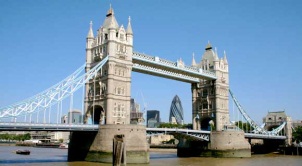 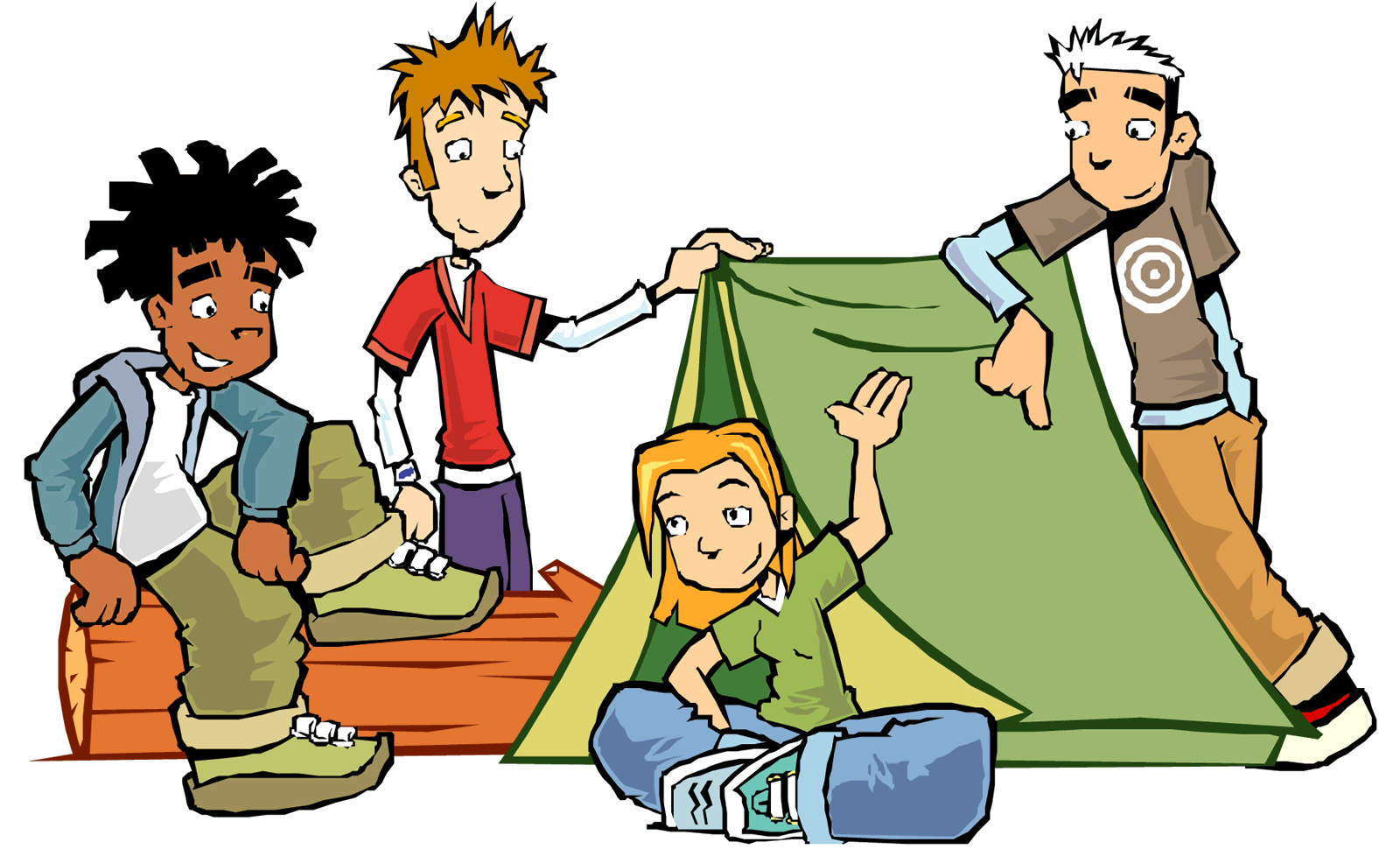 Taking part in events and activities
Audio Visuals
Reading
Discussions
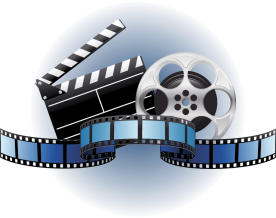 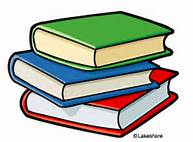 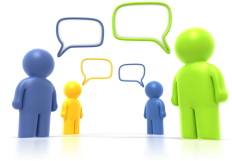 Creative Tools for Effective Teaching:
Aim of Lesson
Learning atmosphere
Teaching aids
Be creative
Use a variety of creative resources
Story telling
Finding things
Treasure hunt
Singing
Debates
Questions
Mime
Drama
Role play
Puzzles
Discussions
Quiz
Demonstrations
How many additional birds can you find?
Answer: Ten birds
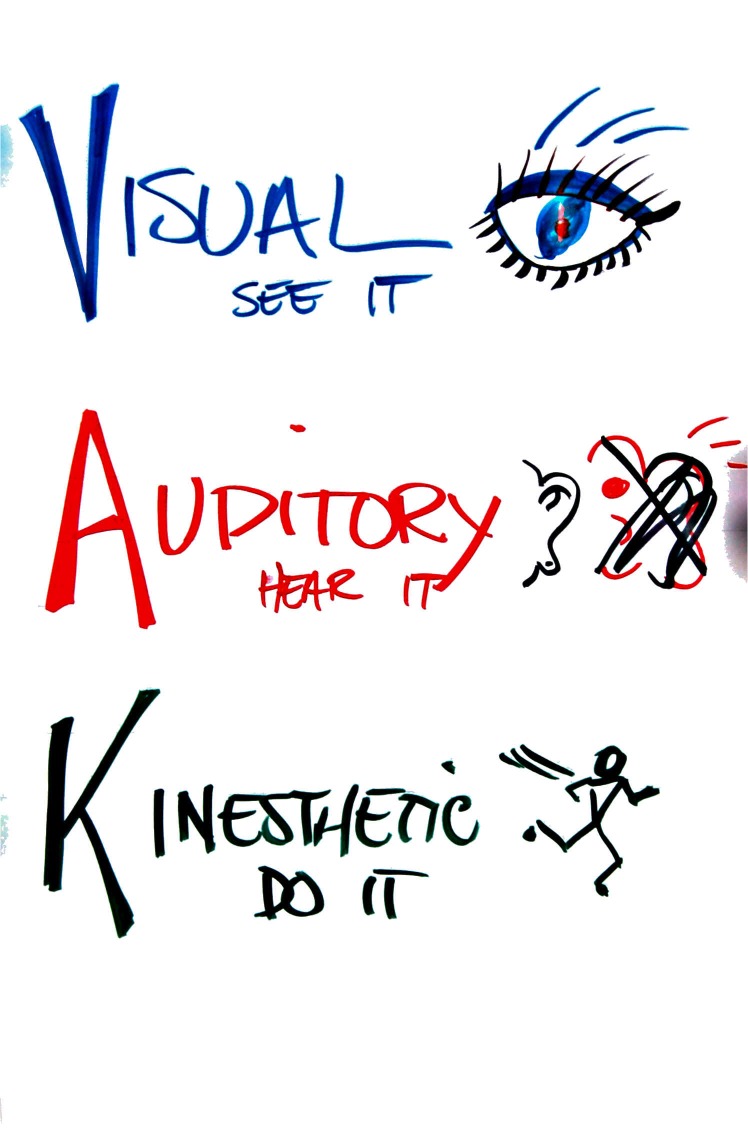 Activity
Different 
Learning 
Styles
Each Pathfinder/Adventurer Learns Differently
Discover how your Pathfinder/Adventurer learns best and you will discover the best way to keep their attention
Teaching the Pathfinder/Adventurer Curriculum Creatively
You must know/study the Curriculum
Assess the number and needs of your class
Work out your teaching plan
Available resources
Plan your work and Work your plan
Teaching Task
Divide into groups of 4-6

As a group, choose one requirement from either the Pathfinder or Adventurer coursework, Award or Honour and decide how you would best teach it

Create a teaching plan
Lesson Objective
Success Criteria
Basic 3 part lesson (Intro/Main/Plenary)
Assessment?
Thank You
Any Questions?
1. When I operate new equipment I generally:a) read the instructions firstb) listen to an explanation from someone who has used it beforec) go ahead and have a go, I can figure it out as I use it2. When I need directions for travelling I usually:a) look at a mapb) ask for spoken directionsc) follow my nose and maybe use a compass 3. When I cook a new dish, I like to:a) follow a written recipeb) call a friend for an explanationc) follow my instincts, testing as I cook
4. If I am teaching someone something new, I tend to:
a) write instructions down for them
b) give them a verbal explanation
c) demonstrate first and then let them have a go
 
5. I tend to say:
a) watch how I do it
b) listen to me explain
c) you have a go
 
6. During my free time I most enjoy:
a) going to museums and galleries
b) listening to music and talking to my friends
c) playing sport or doing DIY
7. When I go shopping for clothes, I tend to:a) imagine what they would look like onb) discuss them with the shop staffc) try them on and test them out 8. When I am choosing a holiday I usually:a) read lots of brochuresb) listen to recommendations from friendsc) imagine what it would be like to be there9. If I was buying a new car, I would:a) read reviews in newspapers and magazinesb) discuss what I need with my friendsc) test-drive lots of different types
10. When I am learning a new skill, I am most comfortable:
a) watching what the teacher is doing
b) talking through with the teacher exactly what I’m supposed to do
c) giving it a try myself and work it out as I go

11. If I am choosing food off a menu, I tend to:
a) imagine what the food will look like
b) talk through the options in my head or with my partner
c) imagine what the food will taste like

12. When I listen to a band, I can’t help:
a) watching the band members and other people in the audience
b) listening to the lyrics and the beats
c) moving in time with the music
13. When I concentrate, I most often:
a) focus on the words or the pictures in front of me
b) discuss the problem and the possible solutions in my head
c) move around a lot, fiddle with pens and pencils and touch things
 
14. I choose household furnishings because I like:
a) their colours and how they look
b) the descriptions the sales-people give me
c) their textures and what it feels like to touch them

15. My first memory is of:
a) looking at something
b) being spoken to
c) doing something
16. When I am anxious, I:
a) visualise the worst-case scenarios
b) talk over in my head what worries me most
c) can’t sit still, fiddle and move around constantly
 
17. I feel especially connected to other people because of:
a) how they look
b) what they say to me
c) how they make me feel
 18. When I have to revise for an exam, I generally:
a) write lots of revision notes and diagrams
b) talk over my notes, alone or with other people
c) imagine making the movement or creating the formula
19. If I am explaining to someone I tend to:
a) show them what I mean
b) explain to them in different ways until they understand
c) encourage them to try and talk them through my idea as they do it

 20. I really love:
a) watching films, photography, looking at art or people watching
b) listening to music, the radio or talking to friends
c) taking part in sporting activities, eating fine foods and wines or dancing
 
21. Most of my free time is spent:
a) watching television
b) talking to friends
c) doing physical activity or making things
22. When I first contact a new person, I usually:
a) arrange a face to face meeting
b) talk to them on the telephone
c) try to get together whilst doing something else, such as an activity or a meal
 
23. I first notice how people:
a) look and dress
b) sound and speak
c) stand and move
 
24. If I am angry, I tend to:
a) keep replaying in my mind what it is that has upset me
b) raise my voice and tell people how I feel
c) stamp about, slam doors and physically demonstrate my anger
25. I find it easiest to remember:
a) faces
b) names
c) things I have done
 
26. I think that you can tell if someone is lying if:
a) they avoid looking at you
b) their voices changes
c) they give me funny vibes
 27. When I meet an old friend:
a) I say “it’s great to see you!”
b) I say “it’s great to hear from you!”
c) I give them a hug or a handshake
28. I remember things best by:
a) writing notes or keeping printed details
b) saying them aloud or repeating words and key points in my head
c) doing and practising the activity or imagining it being done

29. If I have to complain about faulty goods, I am most comfortable:
a) writing a letter
b) complaining over the phone
c) taking the item back to the store or posting it to head office

30. I tend to say:
a) I see what you mean
b)I hear what you are saying
c) I know how you feel
Now add up how many A’s, B’s and C’s you selected.A’s =		B’s =		C’s =
If you chose mostly A’s you have a VISUAL learning style.
 
If you chose mostly B’s you have an AUDITORY learning style.
 
If you chose mostly C’s you have a KINAESTHETIC learning style.
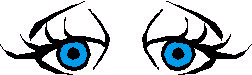 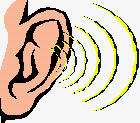 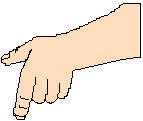 Developing Creative Resources
Resources can be found:
 Curriculum requirement books
People
Places
Video’s, DVD’s and the Internet
Activity Time
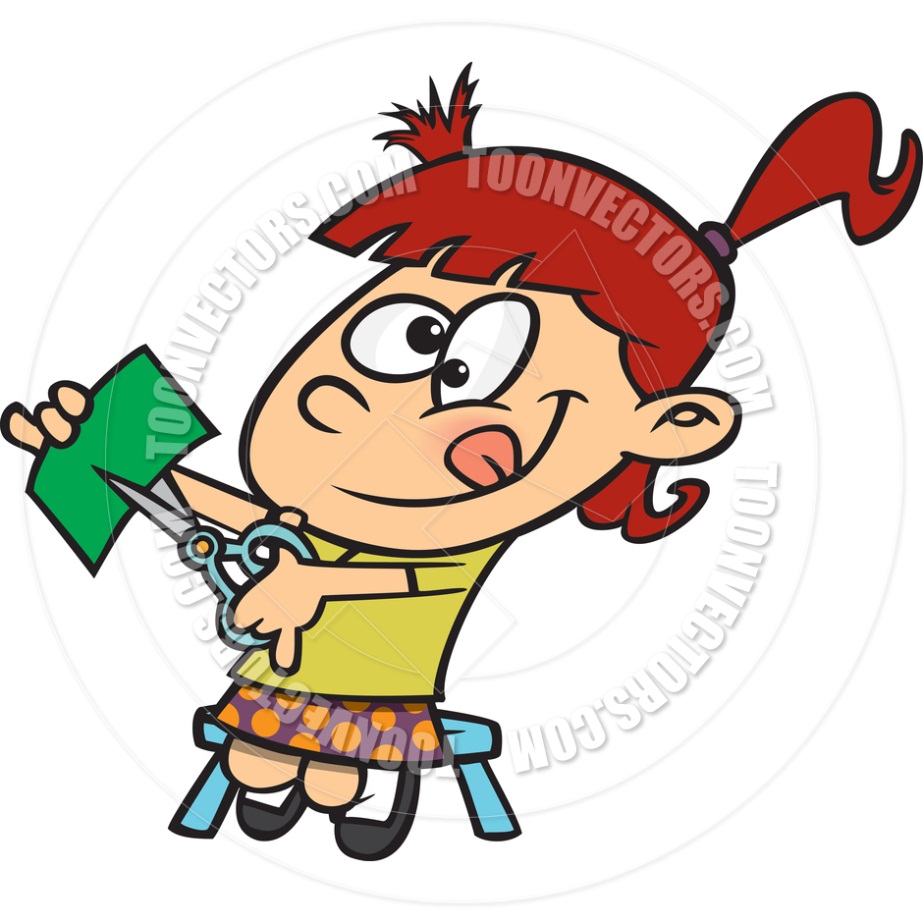 Newspaper Search 
and Find Game
How To Develop Creative Worship
At the heat of every Christian is a relationship – with Jesus
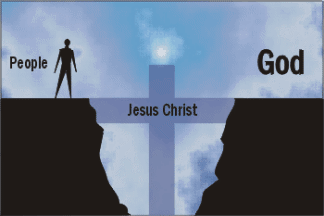 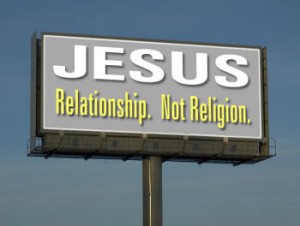 Enjoyable Worship
Attitude
Creativity
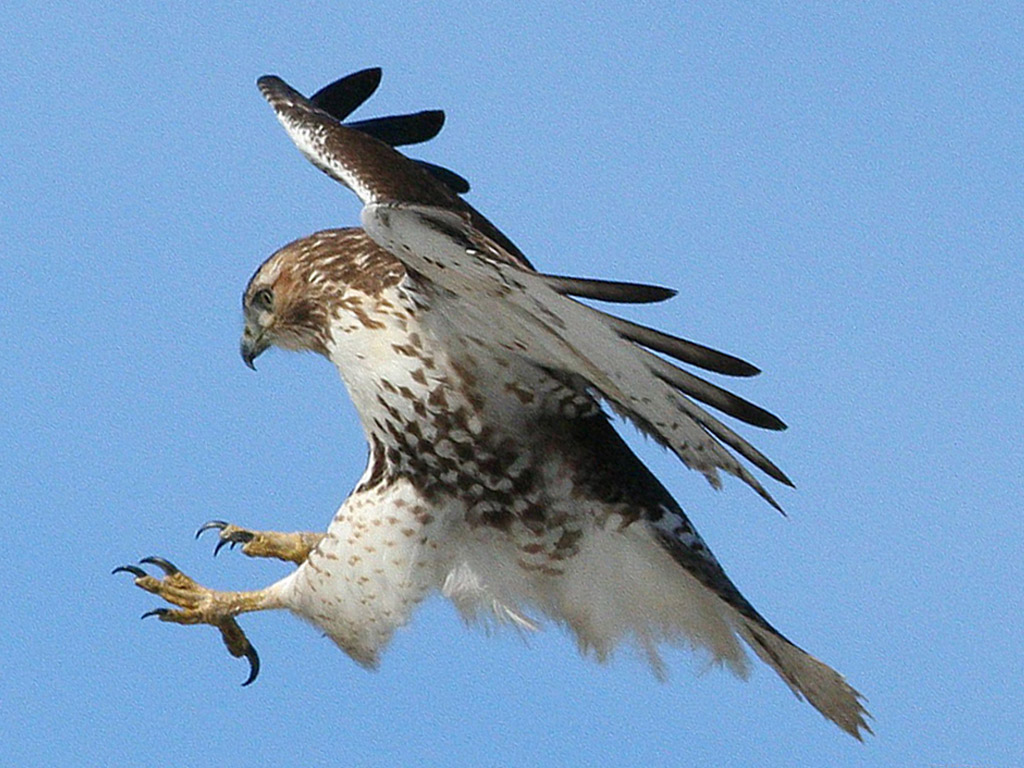 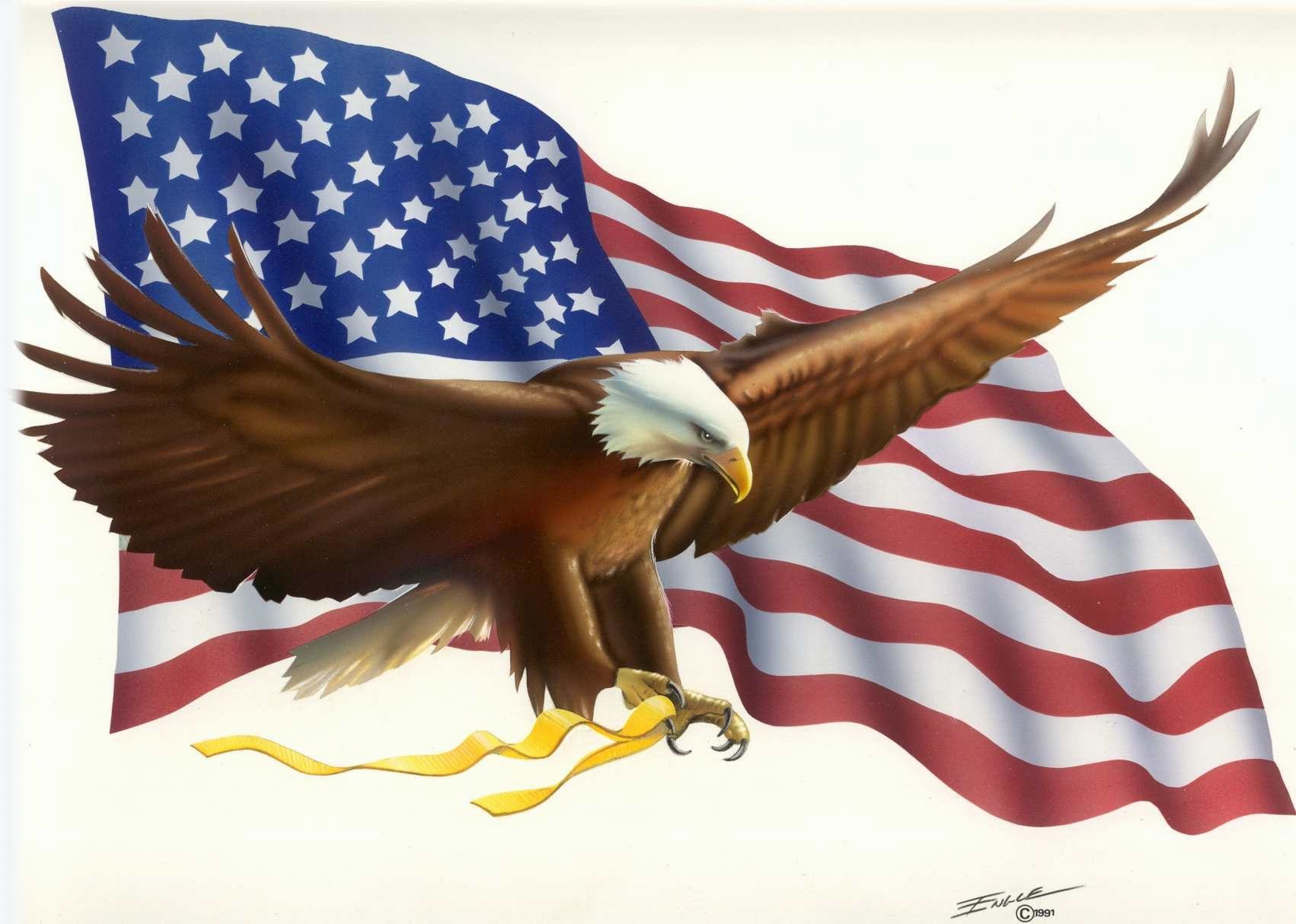 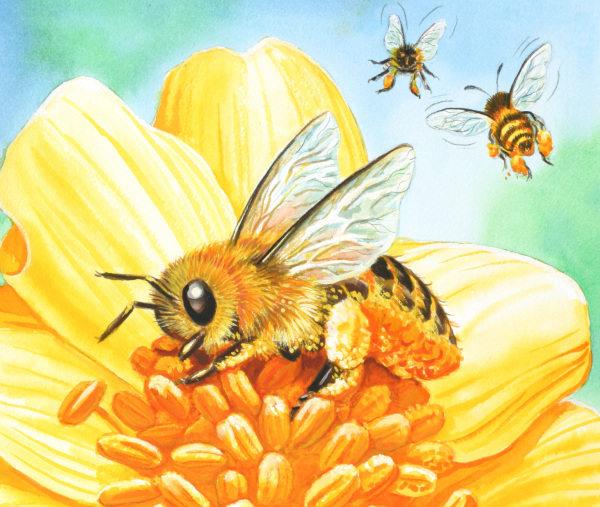 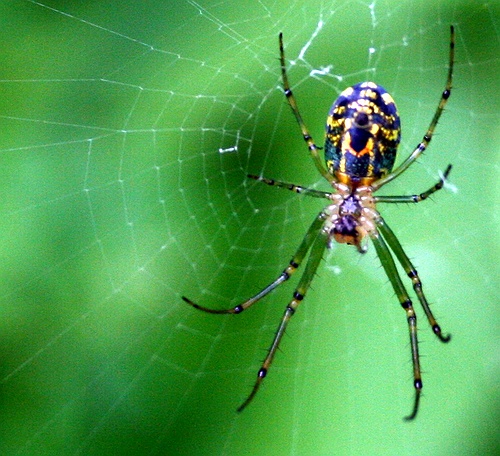 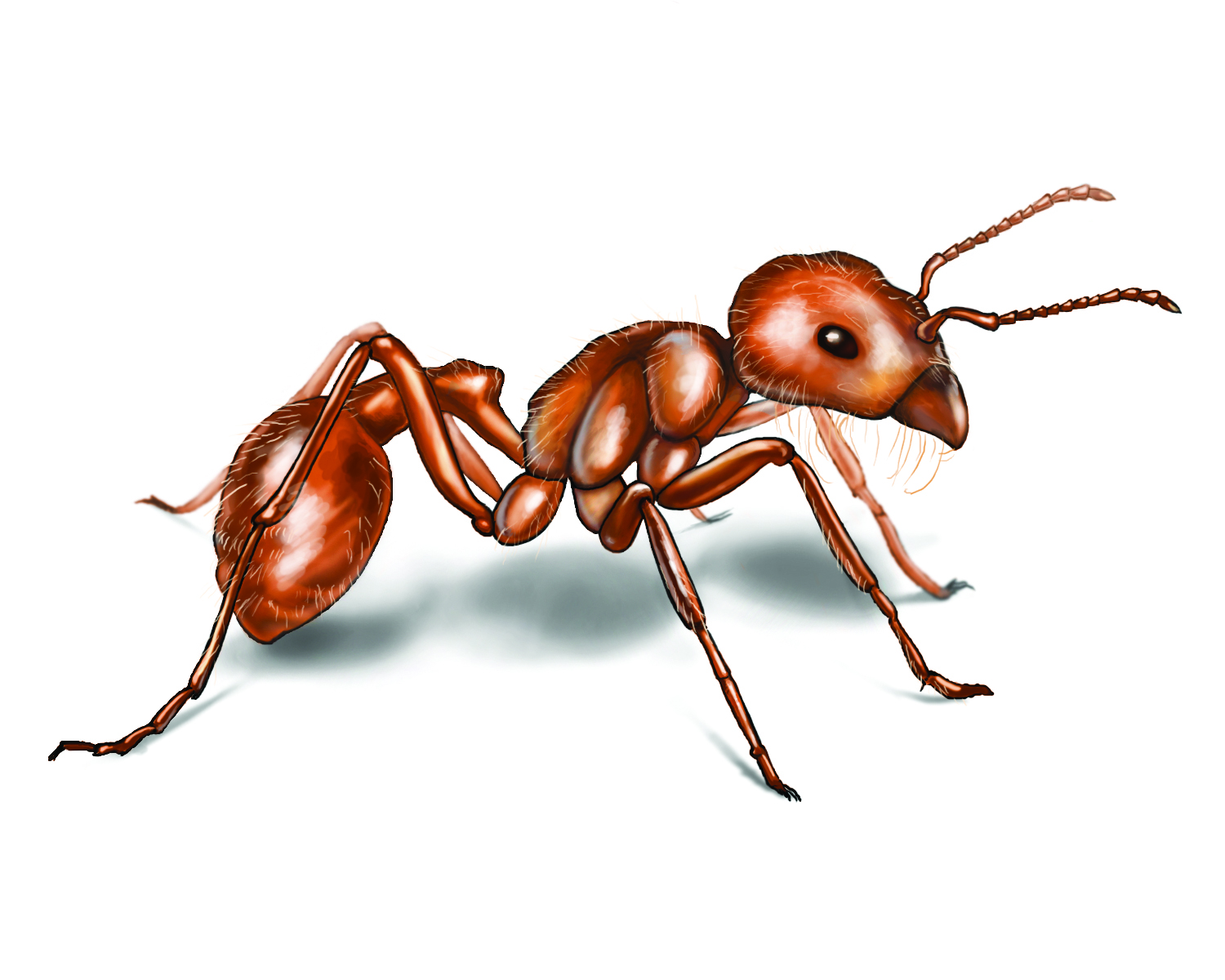 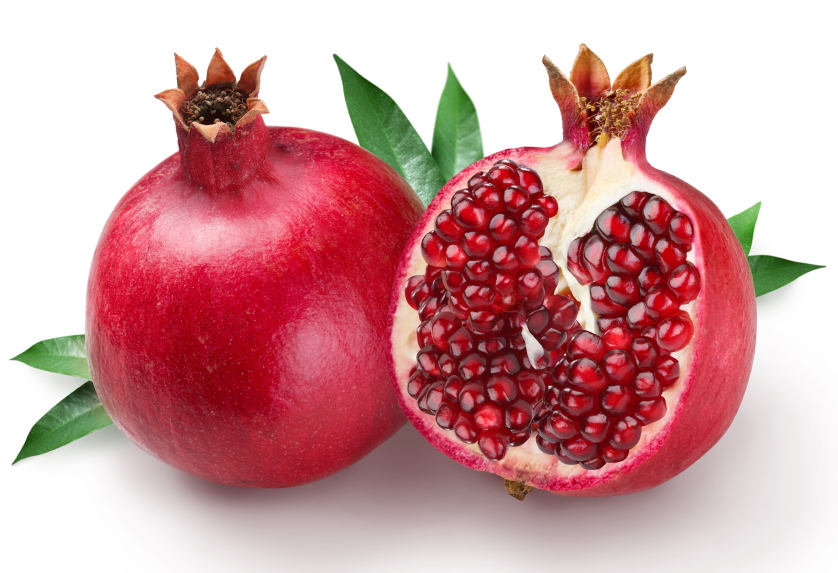 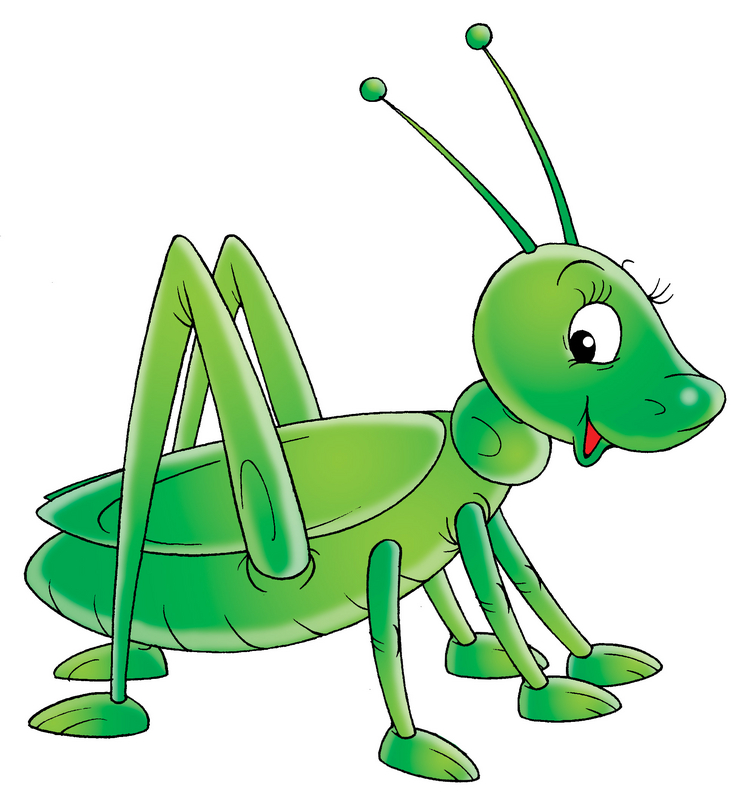 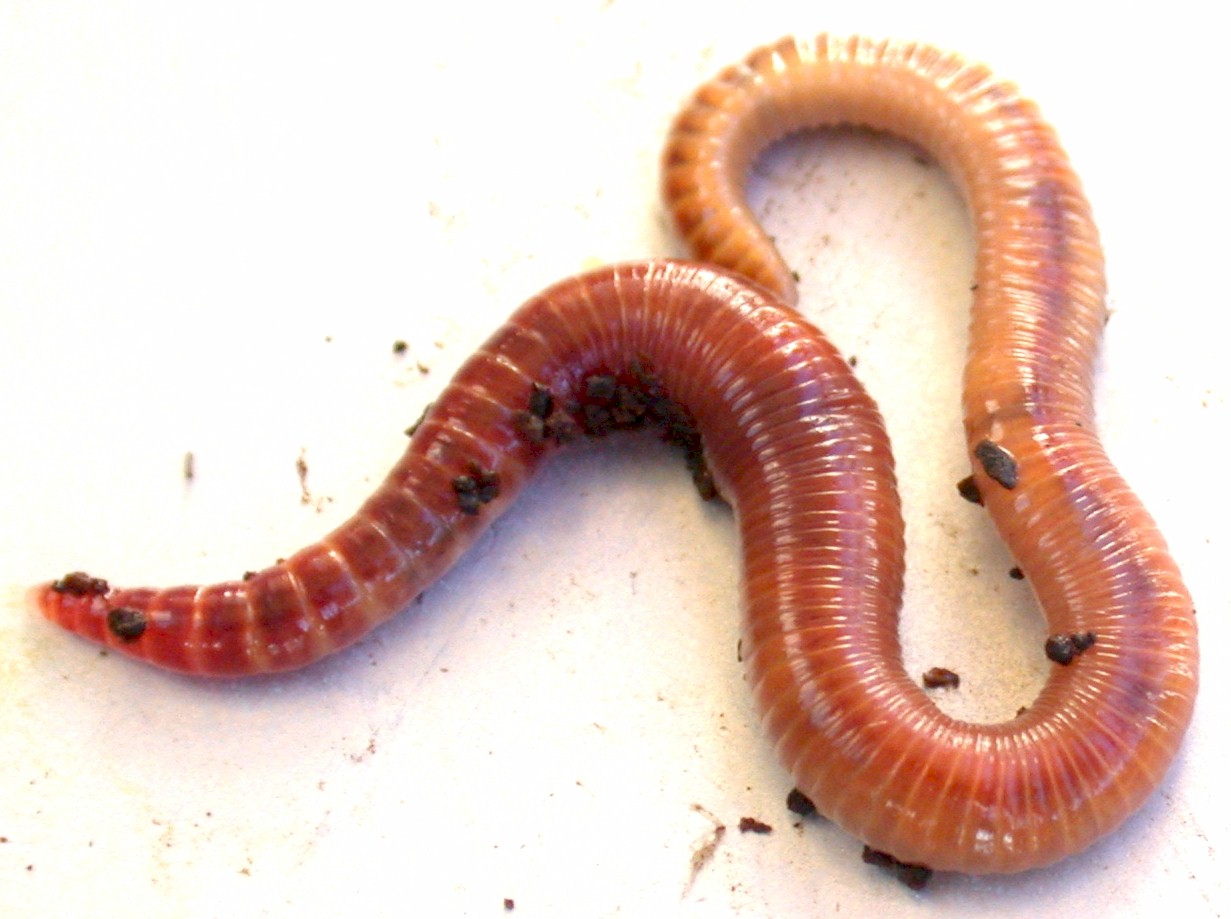 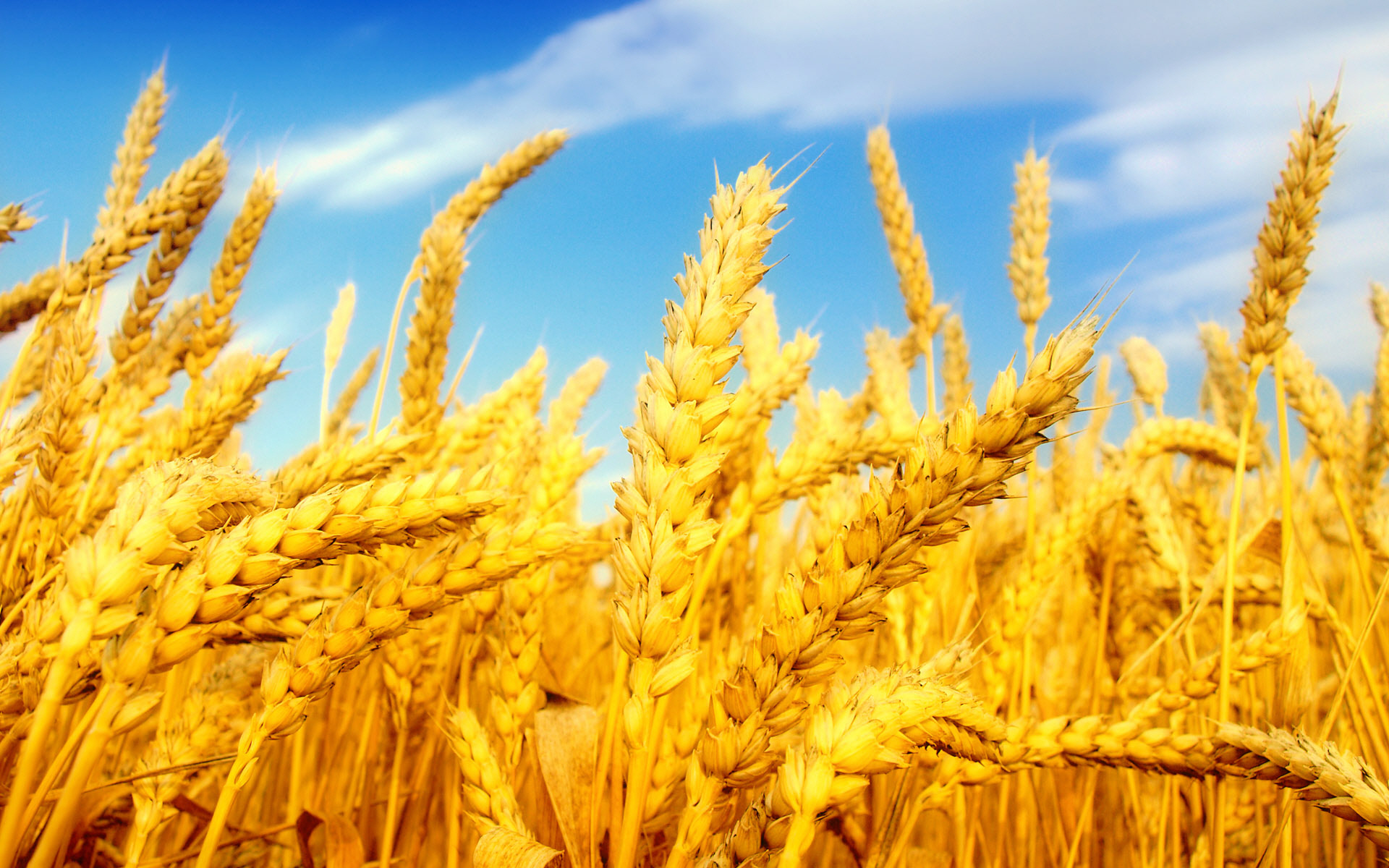 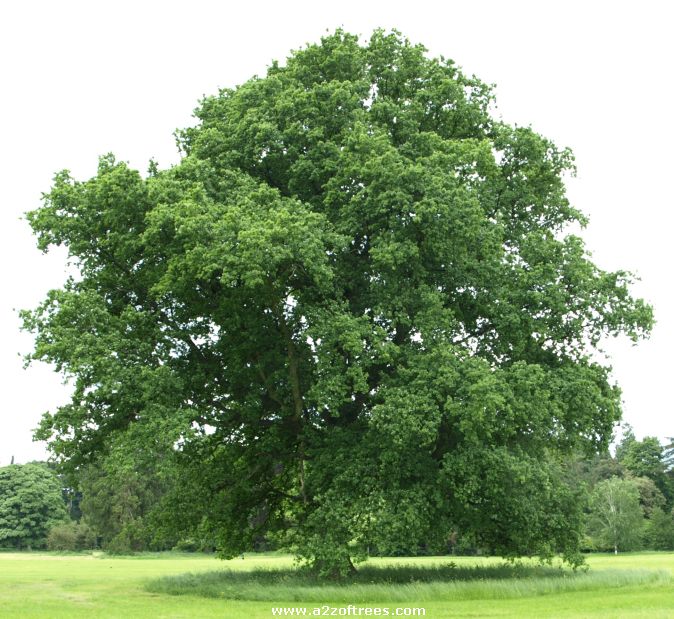 How We Learn
Absorbing Information
Our Own Experiences
2 Main Differences How We Learn
How we perceive information
How we process information
Here are some principles related to how we learn:
Motivation
Practice
Past Experience
Level of maturity
Reinforcement
Activity
Transfer of learning
Game – 1, 2, 3 Sign, Sign
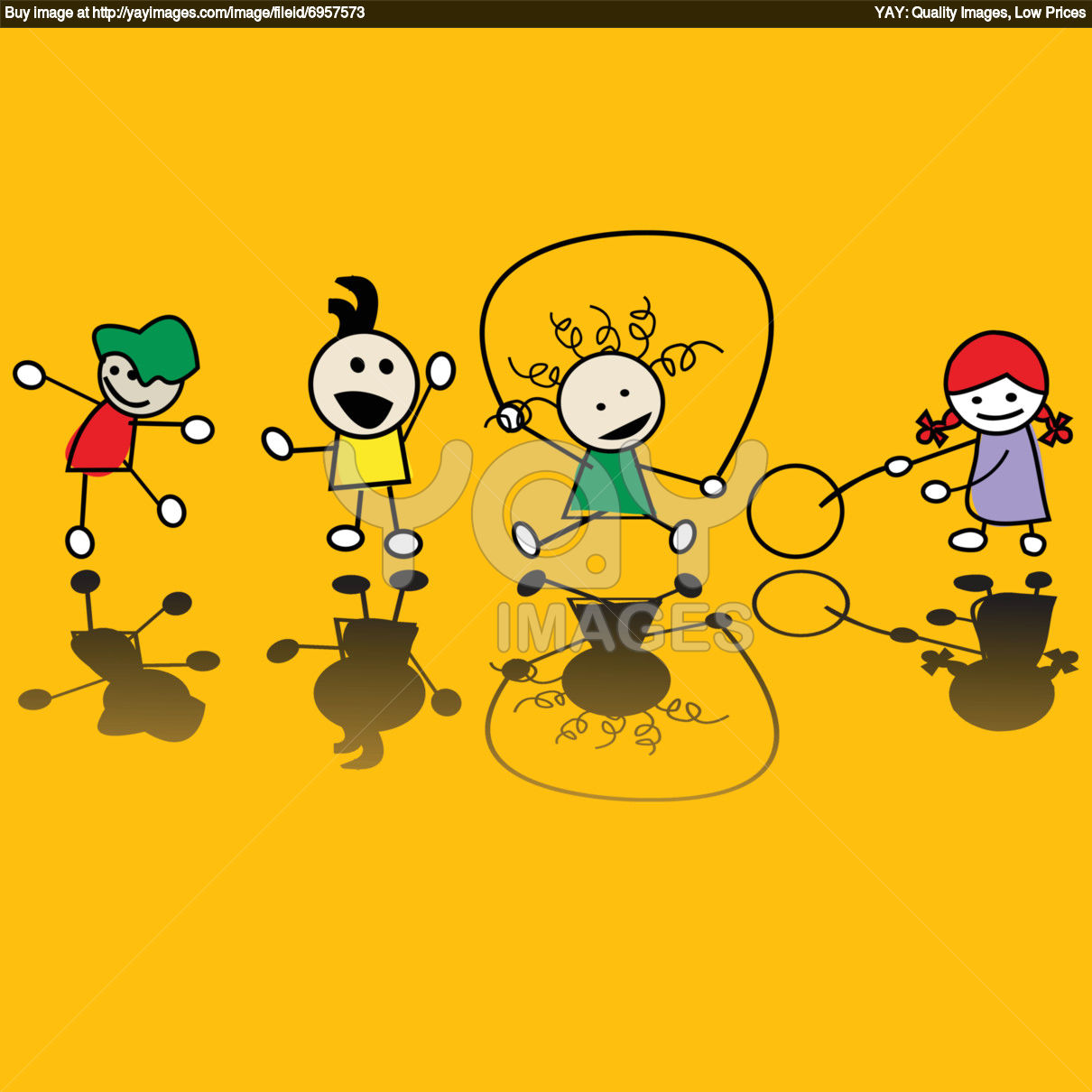